IDEA Part BState Advisory Panel
April 1, 2020
AGENDA
Welcome – Linda Jaco
State of Special Education – Todd Loftin
OJA Charters – Sonya Parsons
COVID-19 – Research on Academic Achievement and Increased Accessibility – Dr. Penny Cantley 
Small and Large Group Discussion
Closing
2
IDEA B State Advisory Panel Meeting 4/1/20
Panel Priorities for 2020-2021
3
IDEA B State Advisory Panel Meeting 6/11/20
Panel Priorities
Main Priority - virtual learning for students with disabilities. Focusing on evidence-based virtual learning practices will allow the panel to address four priorities panel members identified in the survey completed during September/October. Those priorities include: 
Virtual Learning (curriculum, assessments, what works, access to resources) 
COVID-19 (academic achievement and Increased accessibility) 
Equity in Accessing Curriculum (general education and curriculum support for special education teachers) 
Safe and Healthy Learning Environments 
Focusing on these four priorities will also help address the need for accessible curriculum for students receiving services in alternative placements including juvenile correction facilities. Panel recommendations will be based on learner needs and outcomes, accessibility, deliverability, and effective instruction.
4
Presentation Title
State of Special Education
5
IDEA B State Advisory Panel Meeting 6/11/20
OSDE Recovery Efforts
OSDE Recovery Efforts
Focused on helping schools determine how to support students through the use of additional funding.
Recent Bill:
20% have to be used to support students with learning loss other funds are used for pandemic related issues.
6
Presentation Title
Special Education
Micro-credential for Severe/Profound certification
Further guidance on compensatory/recovery services
7
Presentation Title
IDEA Part B Grant Application
8
IDEA B State Advisory Panel Meeting 4/1/20
Grant Application
Public Notice Submissions of The Individuals with Disabilities Education Act (IDEA) Parts B and C as amended in 2004, Grant Application
FFY21 Part B Application
FFY21 Part C Application
Part B Interactive Spreadsheet FFY2020
9
IDEA B State Advisory Panel Meeting 4/1/20
Grant Application
FFY20 (FFY21 is not yet available)
Total Award - $161,932,580 (FFY19 - $156,655,705)
Administration- $3,160,276 
Other State Level Activities - $17,613,184
Includes 2.5 million for High Needs Fund
Preschool - $3,838,038 (FFY19 - $3,799,278)
10
IDEA B State Advisory Panel Meeting 4/1/20
Panel Priorities for 2020-2021
11
IDEA B State Advisory Panel Meeting 6/11/20
Panel Priorities
Main Priority - virtual learning for students with disabilities. Focusing on evidence-based virtual learning practices will allow the panel to address four priorities panel members identified in the survey completed during September/October. Those priorities include: 
Virtual Learning (curriculum, assessments, what works, access to resources) 
COVID-19 (academic achievement and Increased accessibility) 
Equity in Accessing Curriculum (general education and curriculum support for special education teachers) 
Safe and Healthy Learning Environments 
Focusing on these four priorities will also help address the need for accessible curriculum for students receiving services in alternative placements including juvenile correction facilities. Panel recommendations will be based on learner needs and outcomes, accessibility, deliverability, and effective instruction.
12
Presentation Title
COVID-19 (academic achievement and accessibility)
Variable impacts across students, teachers, families, schools and districts

Amount of time spent
in a classroom with peers
in a virtual learning environment (asynchronous vs synchronous) 
out of school (virtual and classroom)
13
Presentation Title
COVID-19 (academic achievement and accessibility)
Student ability and resources to access instruction (virtual and in-person)
Teacher resources, materials and support necessary for effective teaching (virtual and in-person)
Family/Caretaker time, resources, and ability to provide intentional instruction in the home

How can schools address the achievement gap?
14
Presentation Title
Pandemic Relevant Research
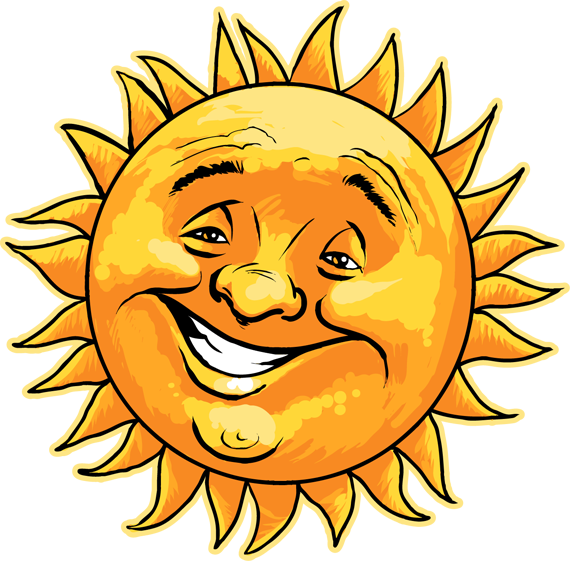 Online learning (teachers and students)
Home schooling
Reduced learning time
Chronic absenteeism
Remote learning
Recessions, natural disasters, and pandemics on learning
Summer learning (loss or gain)
15
Opportunity Gaps
Gaps in access to the conditions and resources that enhance learning and development.
food and nutrition
housing
health insurance and care
financial relief measures
internet access
electronic devices
16
Consequences
Interrupted and disrupted 
Planning and instruction 
Learning and development

Address the gaps caused or exacerbated by the pandemic
17
Moving Forward
Translate what we have learned into a plan 
Address achievement and opportunity gaps 
Address accessibility issues
18
Activity: Small Group Discussion
List 1-3 examples
Student experiences during the pandemic
Access to learning
Academic achievement
Educator experiences during the pandemic 
Ability to provide effective instruction to students
Access to necessary materials and technology
Family/Caregivers experiences during the pandemic 
Ability to provide intentional instruction in the home
Access to necessary materials and technology
What worked well during the pandemic
Teachers and/or schools
Students
Family/Caregivers 
List 1-3 Services, supports, activities, interventions, etc that schools could provide to help fill the pandemic learning gap.
19
Activity: Large Group Discussion
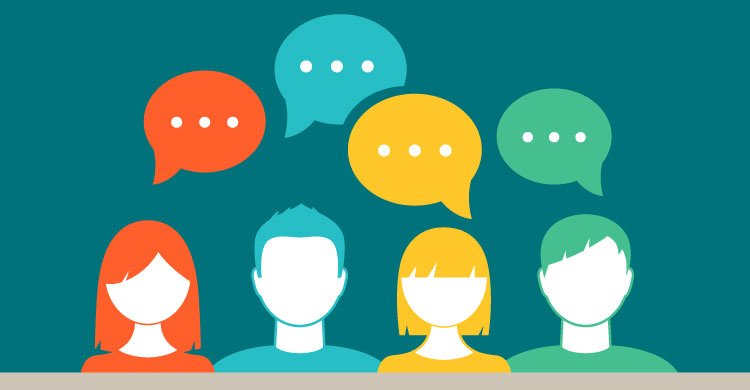 20